Instructor MaterialsChapter 9: Testing and Troubleshooting
Networking Essentials 1.0
[Speaker Notes: Cisco Networking Academy Program
Networking Essentials 1.0
Chapter 9: Testing and Troubleshooting]
Instructor Materials – Chapter 9 Planning Guide
This PowerPoint deck is divided in two parts:
Instructor Planning Guide
Information to help you become familiar with the chapter
Teaching aids
Instructor Class Presentation
Optional slides that you can use in the classroom
Begins on slide #8
Note: Remove the Planning Guide from this presentation before sharing with anyone.
Networking EssentialsPlanning Guide
Chapter 9: Testing and Troubleshooting
[Speaker Notes: Course Planning Guide
Chapter 9: Testing and Troubleshooting]
Chapter 9: Activities
What activities are associated with this chapter?
The password used in the Packet Tracer activities in this chapter is: PT_net1
Chapter 9: Assessment
Students should complete Chapter 9, “Assessment” after completing Chapter 9.
Quizzes, labs, Packet Tracers and other activities can be used to informally assess student progress.
Chapter 9: Additional Help
For additional help with teaching strategies, including lesson plans, analogies for difficult concepts, and discussion topics, visit the Facebook page for community and peer support at the following: www.facebook.com/cisconetworkingacademy.
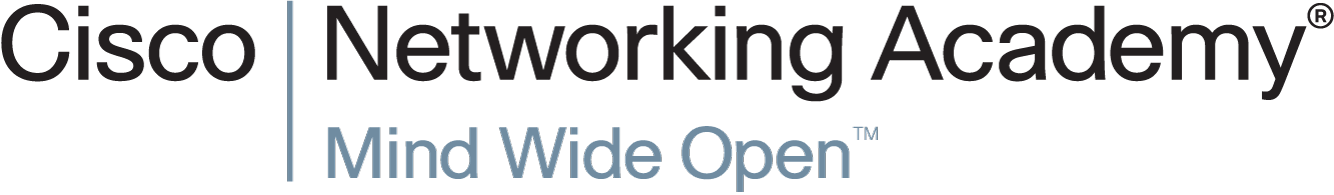 Chapter 9: Testing and Troubleshooting
Networking Essentials 1.0
[Speaker Notes: Cisco Networking Academy Program
Networking Essentials 1.0
Chapter 9: Testing and Troubleshooting]
Chapter 9 - Sections & Objectives
9.1 What to Do When It Does not Work
Explain the steps to take when a new configuration does not work as expected.
9.2 Troubleshooting Issues in Networks
Troubleshoot network problems with common network utilities.
9.3 Identifying and Fixing Common Problems
Troubleshoot a network connectivity problem.
9.4 Working with Customer Support
Explain how to work with customer support.
9.1 What To Do When It Does Not Work
[Speaker Notes: Cisco Networking Academy Program
Networking Essentials 1.0
Chapter 9: Testing and Troubleshooting]
What to Do When it Does not WorkThe Troubleshooting Process
What is Network Troubleshooting?
Process of identifying, locating and correcting the problems.
Maintain good documentation when troubleshooting.
Gathering Information
Question the individual who reported
    the problem as well as any other
    affected users. 
Collect information about any
    equipment that may be affected
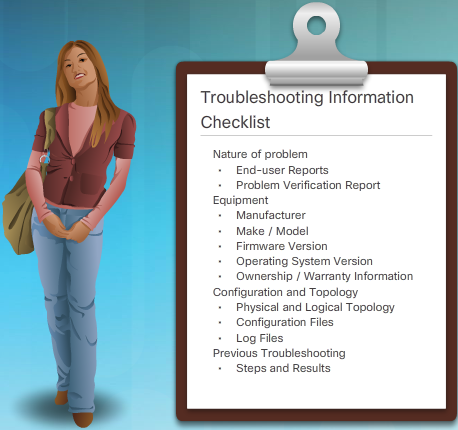 [Speaker Notes: 9.1 – What to Do When it Does not Work
9.1.1 – The Troubleshooting Process]
What to Do When it Does not WorkApproaches to Troubleshooting
Choose a troubleshooting approach
Top-down
Divide-and conquer
Bottom-up
Other Good Approaches
Trial and Error
Substitution
[Speaker Notes: 9.1 – What to Do When it Does not Work
9.1.2 – Approaches to Troubleshooting]
9.2 Troubleshooting Issues in Networks
[Speaker Notes: Cisco Networking Academy Program
Networking Essentials 1.0
Chapter 9: Testing and Troubleshooting]
Troubleshooting Issues in NetworksDetecting Physical Layer Problems
Using Your Senses
Sight
Smell
Touch
Hear
Using Software Tools
    and Utilities
ipconfig
ping
netstat
tracert
nslookup
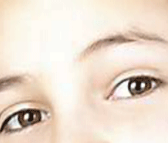 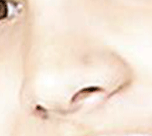 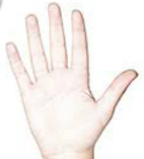 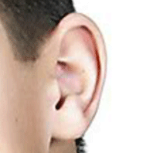 [Speaker Notes: 9.2 – Troubleshooting Issues in Networks
9.2.1 – Detecting Physical Layer Problems]
Troubleshooting Issues in NetworksTroubleshooting Utilities
Windows IP Information
ipconfig
ipconfig /all
ipconfig /release and ipconfig /renew
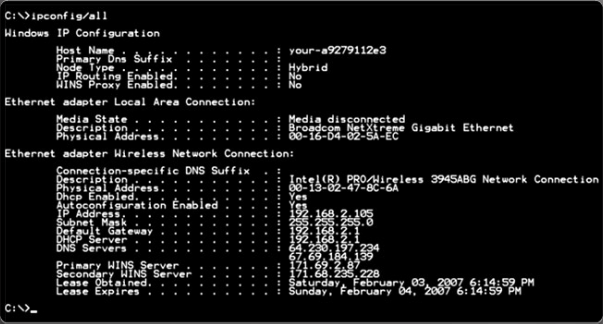 [Speaker Notes: 9.2 – Troubleshooting Issues in Networks
9.2.2 – Troubleshooting Utilities]
Troubleshooting Issues in NetworksTesting Network Connectivity
Using the ping Command
Ping is used to test if a destination host is reachable.
The ping command can be followed by either an IP address or the name of a destination host.
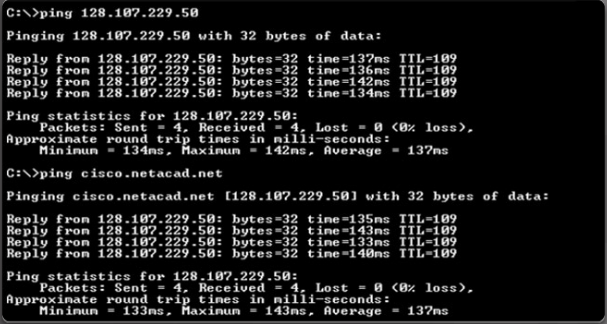 [Speaker Notes: 9.2 – Troubleshooting Issues in Networks
9.2.3 – Testing Network Connectivity]
Troubleshooting Issues in NetworksTesting Network Connectivity (Cont.)
What do ping Results Tell Us?
If pings to both the name and IP address are successful, but the user is still unable to access the application, then the problem most likely resides in the application on the destination host
If neither ping is successful, then network connectivity along the path to the destination is most likely the problem
If the ping to the default gateway is successful, the problem is not local. If the ping to the default gateway fails, the problem resides on the local network.
A ping may fail due to the firewall on the sending or receiving device, or a router along the path blocking the pings.
[Speaker Notes: 9.2 – Troubleshooting Issues in Networks
9.2.3 – Testing Network Connectivity]
Troubleshooting Issues in NetworksOther Useful IP Utilities
Can I Get to My Destination?
The tracert utility provides connectivity information about the path a packet takes to reach the destination and about every router (hop) along the way. 
Identifying Active Connections
netstat lists the protocol in use, the local address and port number, the foreign address and port number, and the state of the connection.
Troubleshooting DNS
The nslookup utility allows 
    an end-user to look up information 
    about a particular DNS name in 
    the DNS server.
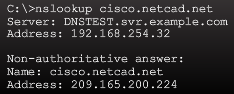 [Speaker Notes: 9.2 – Troubleshooting Issues in Networks
9.2.4 – Other Useful IP Utilities]
9.3 Identifying and Fixing Common Problems
[Speaker Notes: Cisco Networking Academy Program
Networking Essentials 1.0
Chapter 9: Testing and Troubleshooting]
Identifying and Fixing Common ProblemsConnectivity Issues
Divide and Conquer
Ping from a wireless client 
   to the default gateway
Ping from a wired client to 
   the default gateway
Ping from the wireless
   client to a wired client
Bottom Up
Examine the LEDs
LEDs may change color or
   flash to convey information.
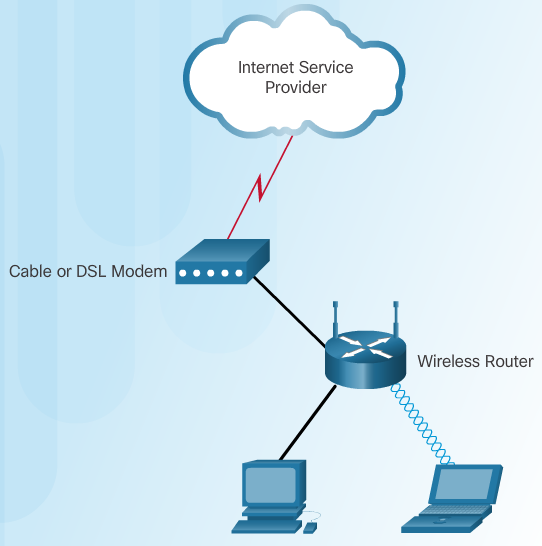 [Speaker Notes: 9.3 – Identifying and Fixing Common Problems
9.3.1 – Connectivity Issues]
Identifying and Fixing Common ProblemsHow to Solve Common Issues
Cabling Problems
Be sure to use the correct type of cable.
Terminate cables via T568A or T568B termination standard. 
Do not exceed maximum cable run lengths.
Verify that the correct ports are being used.
Protect cables and connectors from physical damage.
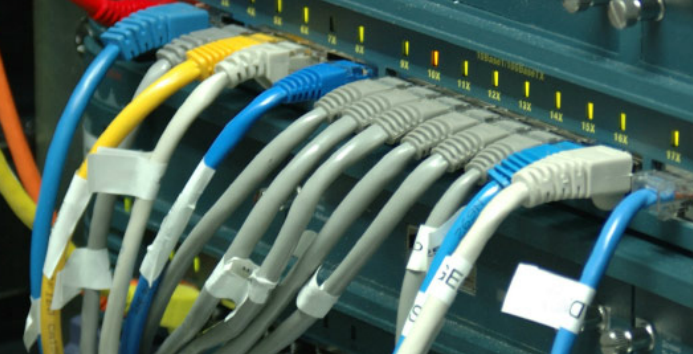 [Speaker Notes: 9.3 – Identifying and Fixing Common Problems
9.3.2 – How to Solve Common Issues]
Identifying and Fixing Common ProblemsTroubleshooting Wireless
Causes of Wireless Issues
Not all wireless standards are compatible.
Each wireless conversation must occur on a separate, non-overlapping channel.
The strength of an RF signal decreases with distance.
RF signals are susceptible to interference from outside sources
APs share the available bandwidth between devices.
Authentication and Association Errors
The SSID must match on both the AP and client.
Both the client and the AP must be configured with the same authentication key.
The same encryption key must be configured on both the AP and the client.
[Speaker Notes: 9.3 – Identifying and Fixing Common Problems
9.3.3 – Troubleshooting Wireless]
Identifying and Fixing Common ProblemsDHCP and IP Address Issues
DHCP Server Configuration Errors
The client table information should match the local host information
 Check to make sure that the router has an IP address
The LAN interface of the wireless router should be set as the default gateway.
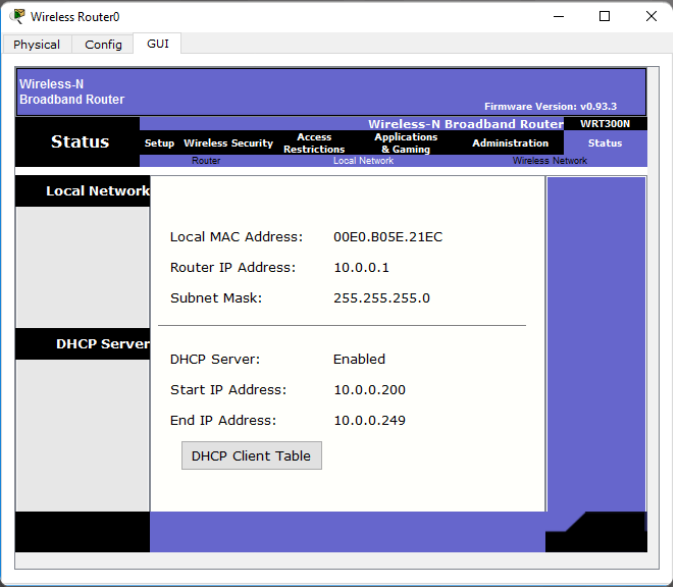 [Speaker Notes: 9.3 – Identifying and Fixing Common Problems
9.3.4 - DHCP and IP Address Issues]
Identifying and Fixing Common ProblemsDHCP and IP Address Issues (Cont.)
Why Can’t We Get to the Internet?
Examine the router status page.
Check all physical connections and LED indicators.
Try to re-establish connectivity
Could it be the Firewall?
Check that the application
   TCP or UDP port is open 
   and no filter lists are 
   blocking traffic to that port.
Check all settings on the
   router  to ensure no 
   security restrictions could
   be causing the issue.
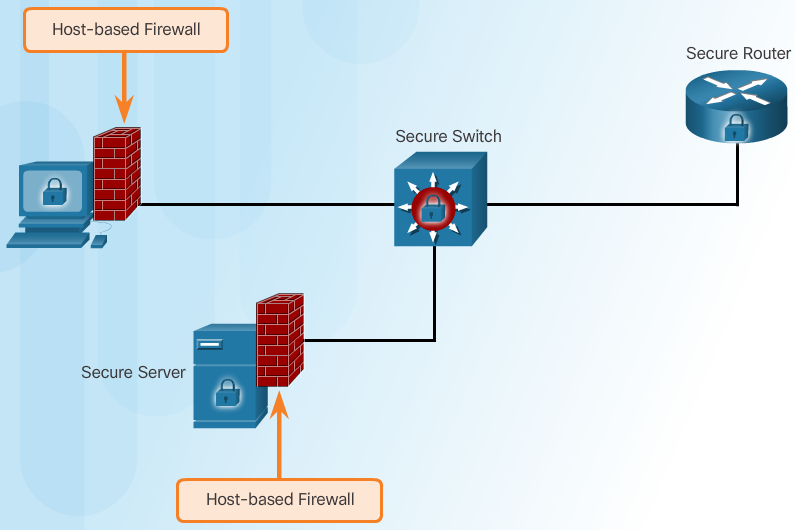 [Speaker Notes: 9.3 – Identifying and Fixing Common Problems
9.3.4 - DHCP and IP Address Issues]
9.4 Working with Customer Support
[Speaker Notes: Cisco Networking Academy Program
Networking Essentials 1.0
Chapter 9: Testing and Troubleshooting]
Working with Customer SupportUsing Outside Sources for Help
Where Can I Get Help?
It might be necessary to obtain assistance from outside sources.






When to Call for Help
It may be necessary to contact the vendor or ISP support desk for assistance. 
Using the Support Desk
It is important to give the support desk as much information as possible.
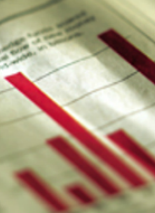 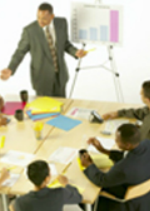 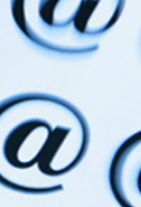 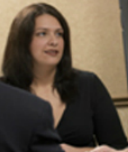 [Speaker Notes: 9.4 - Working with Customer Support
9.4.1 - Using Outside Sources for Help]
Working with Customer SupportKeeping Good Records
Resolving the Issue
They may escalate the problem to a higher level. 
Record all information regarding the interaction with the support desk.
Tickets and Work Orders
When the customer identifies 
   who they are, the technician
   accesses the relevant customer 
   information.
The information is transferred to 
   a trouble ticket, or incident report.
When an on-site call is required, 
   the trouble ticket information can
   be converted to a work order.
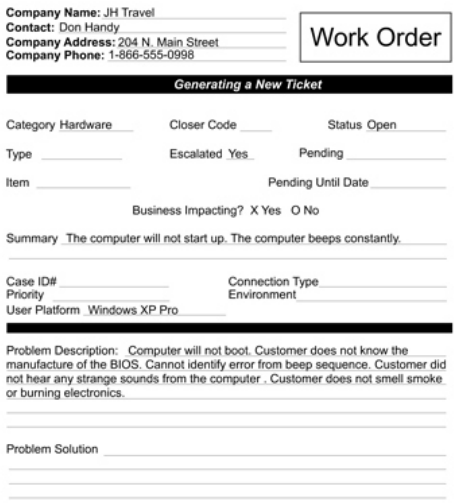 [Speaker Notes: 9.4 - Working with Customer Support
9.4.2 – Keeping Good Records]
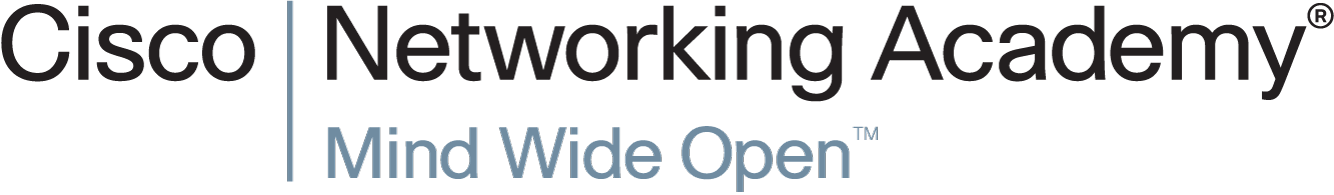 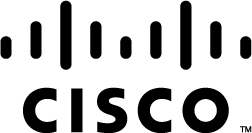